Управление Федеральной антимонопольной службы по Тюменской области
Антимонопольный контроль: практика выявления и пресечения 
нарушений Закона о защите конкуренции за 1 полугодие 2017 года 

Заместитель руководителя Тюменского УФАС России
Д.А. Полухин
Злоупотребление доминирующим положением
Рассмотрено 112 заявлений (сопоставимо с прошлогодним периодом)
70% - обращения физических лиц
40% - жалобы на поставщиков тепла и электроэнергии
25% - жалобы на субъектов естественной монополии (передача электроэнергии – 40%, водоснабжение, водоотведение – 25%)
40% - оставлено без рассмотрения (не соответствуют ст. 44 135-ФЗ)
10% - перенаправлено по подведомственности (4 АМП)
2
2
2
2
2
2
2
2
2
2
2
Злоупотребление доминирующим положением
Вынесено 3 решения о наличии факта злоупотребления доминирующим положением
2 нарушения поставщиком газа ООО «Газпром газораспределение Север»
1 нарушение поставщиком рынка услуг автовокзалов (ГБУ Тюменской области  «Объединение автовокзалов и автостанций»)
Выдано 3 предписания о прекращении нарушения антимонопольного законодательства
3
3
3
3
3
3
3
3
3
3
3
Злоупотребление доминирующим положением
4
Дело ГБУ ТО «Объединение автовокзалов и автостанций»
5
Антиконкурентные соглашения
Вынесено 2 решения о наличии факта заключения картельных соглашений между хозяйствующими субъектами - конкурентами
сговор на торгах с участием 8 лиц
сговор на торгах с участием 4 лиц
Товарные рынки, на которых выявлены сговоры на торгах
здравоохранение (в т.ч. поставка медицинского оборудования, изделий медицинского назначения, расходных материалов)
охранные услуги
6
6
6
6
6
6
6
6
6
6
6
Антиконкурентные соглашения
«Медицинский картель»

период существования 2013-2015 г.
территория Тюменской области, ХМАО, ЯНАО
8 компаний
131 аукцион
выручка более 1 млд. рублей
7
Контроль торговой деятельности
В 2017 году на основании поручения Правительства РФ проведены проверки крупнейших торговых сетей «Лента», «Ашан», «Перекресток», «Окей», «Метро», «Монетка», «Магнит»,  «Дикси».
 
Проверено более 200 договоров с местными поставщиками

Проведен опрос крупнейших поставщиков

Выявлены нарушения, принимаются меры по привлечению к ответственности
8
Контроль торговой деятельности
Результаты проверок:
договоры приведены в соответствие с новыми требованиями Закона (исключение «Монетка»)
большинство ТС отказалось от взимания вознаграждения (некоторые превышают предельный размер)
в договорах поставки ужесточены штрафные санкции для поставщиков
включение в договор поставки запрета на перемену лиц в обязательстве
«Монетка» и «Метро» привлечены к административной ответственности
9
9
9
9
9
9
9
9
9
9
9
Привлечение к административной ответственности
Вынесено 13 постановлений о наложении штрафов 

общая сумма наложенных штрафов - 4,6 млн. рублей

общая сумма уплаченных штрафов – 10,1 млн. рублей

основная масса обжалованных в суд постановлений о привлечении к административной ответственности остается в силе, но размер штрафных санкций зачастую снижается судами
10
СПАСИБО ЗА ВНИМАНИЕ!
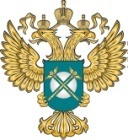 www.tyumen.fas.gov.ru